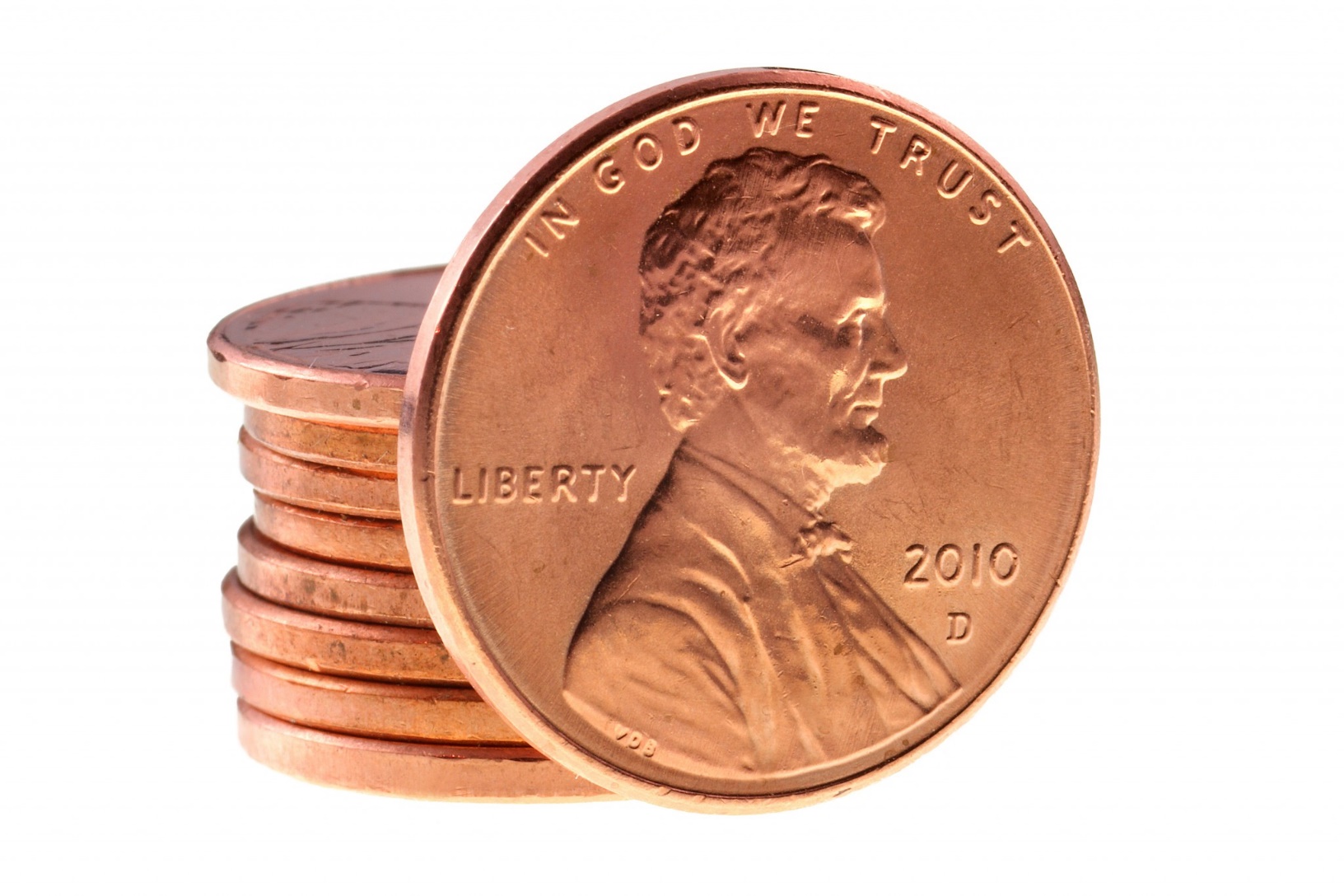 Pre-1982 Penny:    3.08 g
Post-1982 Penny:  2.52 g
Empty Container:  7.82 g

10 pennies per container
Why (x) and (10-x) not (1-x)? Because we have TEN pennies (10-x), we aren’t using 100% (1-x)